Point of Attachment
BCES Service Conductor
New Round Treated Pole *Minimum Height See Note #1
Weather Head must be within 2’ of point of attachment. Which is usually 1’ from top of pole.
Minimum Clearance over Manufactured Home
3’ 0”
Conduit Riser with Weather Head
2” Rigid or SCH 40 PVC for 200 AMP Service
1 ¼” Rigid or SCH 40 PVC for 100 AMP Service
See Note #3
Meter Socket
-Furnished by BCES
-Installed by Customer
Mobile
Home
Weather Proof Fused Disconnect or Breaker.
*Must have room for at least 4 branch circuits
#4 AWG Cooper Grounding Conductor
*From Meter Socket to Ground Road Secured to Pole
Inter-System Bonding Device See Note#8
½” Copper Clad or 5/8” Galvanized Ground Rod
*8’ Length & Approved Clamp Rated Direct Burial
*Installed Flush or Below  Grade Accessible for Inspection
5’ 6”
2nd Ground Rod  6’ 0”
Final Grade
Customer Conduit per N.E.C
See Note# 6
8’ 0”
8’ 0”
4’6” Min
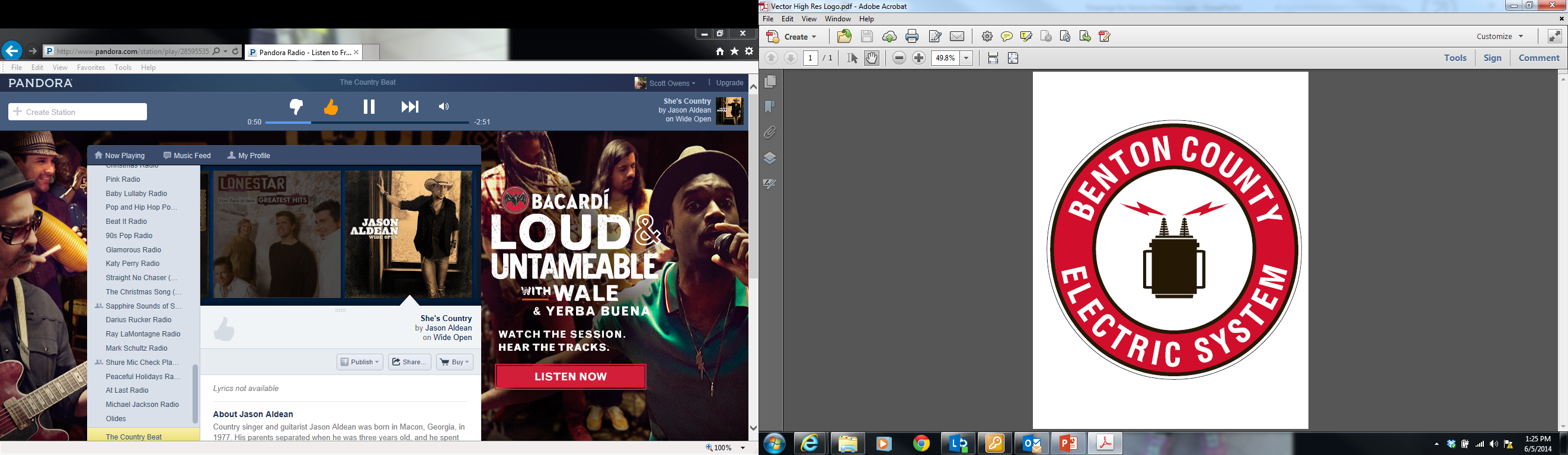 Electric System Codes
Pole must be set in min 2 bags of Quikcrete
Customer must furnish proof of sewer and have TN State decal on panel before power will be released. If central air conditioning is used, a separate permit must be purchased.
Service Conductors:
100A Service:#6 Ground	2-Black #4(HOT) or #3	1-White #4(Neutral)
200A Service:#4 Ground	2-Black#2/0(HOT)	1-White #1/0(Neutral)  				or #1 Wire
Neutrals must be marked white. Grounds must be marked green or use bare wire.
Notes:
Use a round treated pole: If pole is located at end or in front of the trailer, minimum length should be 25’; if pole is located behind trailer with wire going over the top, the minimum length of pole should be 25’. The pole should by 4-1/2’ in the ground with 2 bags of Quickrete, leave empty sacks beside the pole.
Service to the inside panel must include an equipment ground green in color(#8 for 100A, and #6 for 200A, 
Service must be secured to pole using coated or galvanized screws, not nails. If riser is over 6’ use two clamps.
The use of used services is allowed, but may be subject to being updated to current NEC Codes. The inside breaker panel is subject to same.
On Double Wides –Service may be installed on the building, if installed securely. Riser must go through the roof.
If the pole is within 12’ of the trailer 2” Flex may be used from the box to the trailer
All wiring must meet current NEC and NESC Rules.
Inter-System Bonding Device—grounding bar for communications people
In used Mobile Homes; install a battery powered smoke alarm in each bedroom.
A service release is required prior to final inspection as of July 1, 2017.
Approved by Inspector: 10/19/2016
Last Updated: 8/18/2021
K:\Front Office\Templates\BCES Codes.pdf (CSR)
K:\Administrative\BCES Service Policies\Customer Reference Sheets\BCES COdes.ppt (Editable)